B2B Marketing
Ing. Nicolas Sendrei
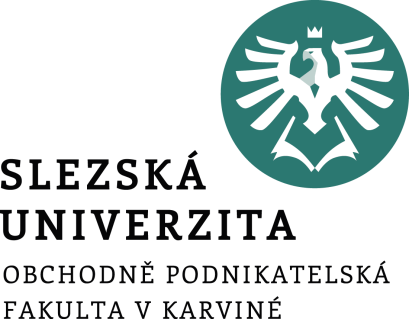 Z minula
Nové produkty na trhu většinou selhávají 
Dostatečný průzkum trhu snižuje šanci na selhání produktu
Důležité je definovat problém a potřebu zákazníka a na to vytvořit produkt.
Kvótní výběr = vzorek musí +- odpovídat charakteristice celkové populace.
Kvantitativní = kolik?
Kvalitativní = proč?
Sekundární = čerpáme z jiných průzkumů, levné, rychlé, nepřesné / zastaralé. Interní / Externí
Primární = děláme sami, nákladnější a přesnější. Dotazování / Experiment / Pozorování
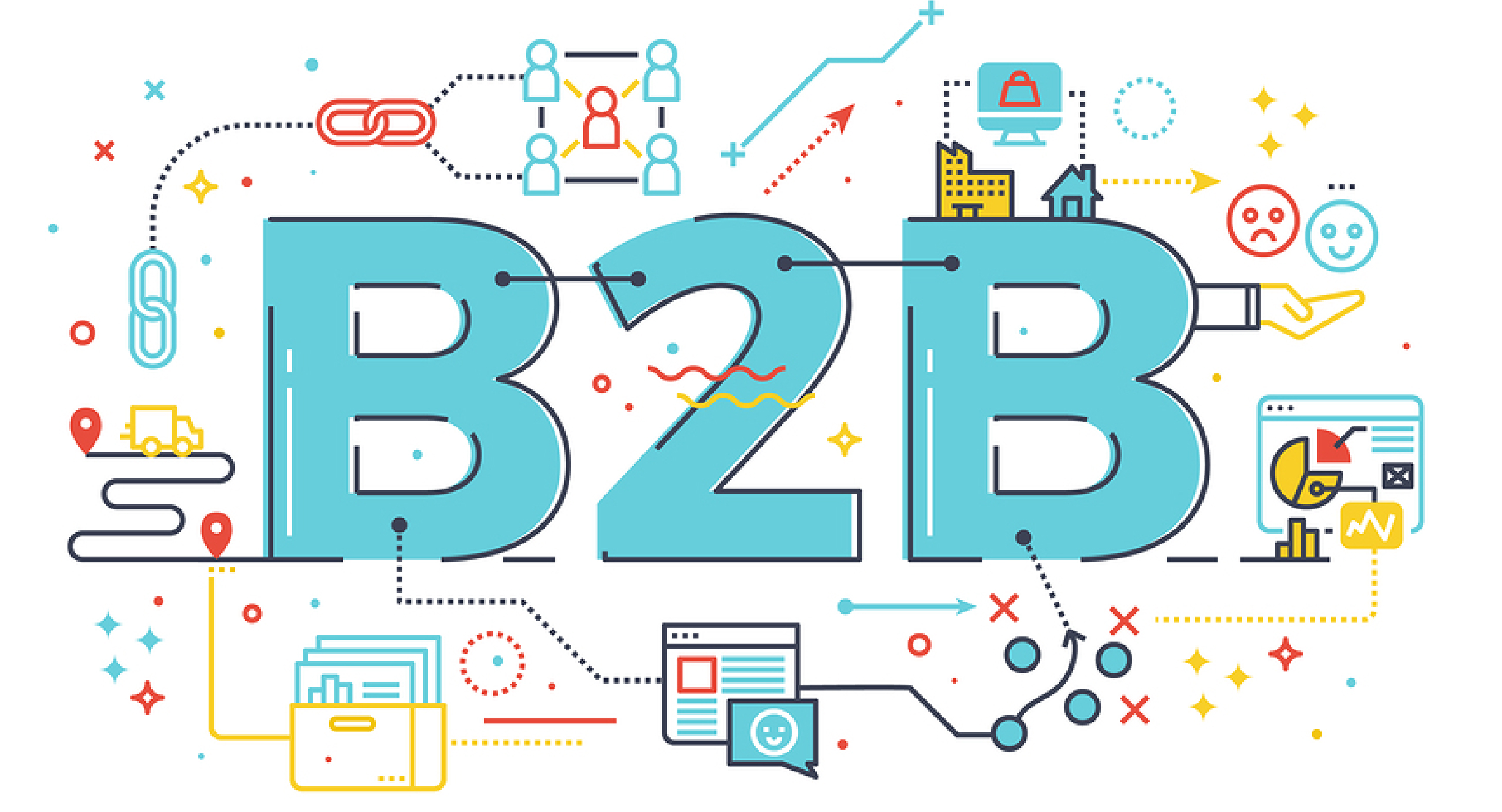 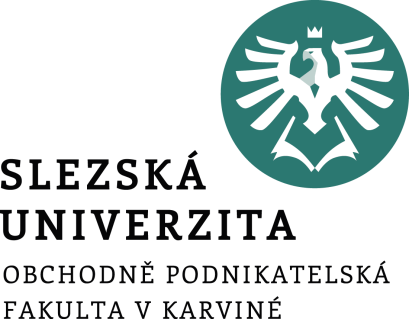 STP proces
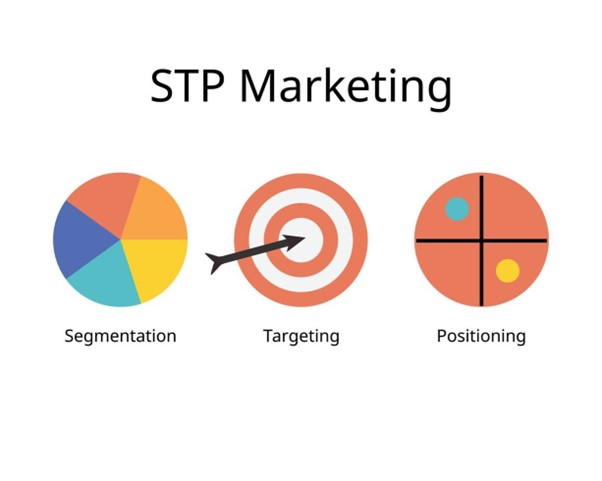 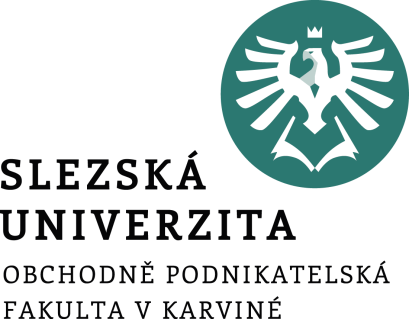 Segmentace
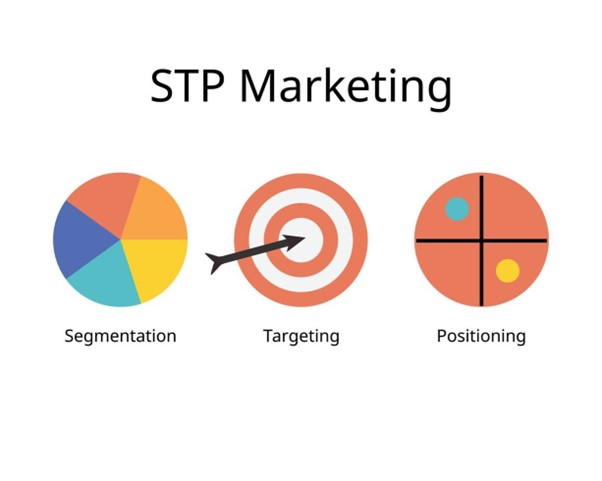 Rozdělení trhu na menší skupiny zákazníků, kteří mají podobné potřeby a chování.
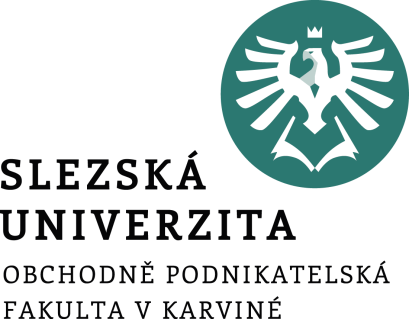 Targeting
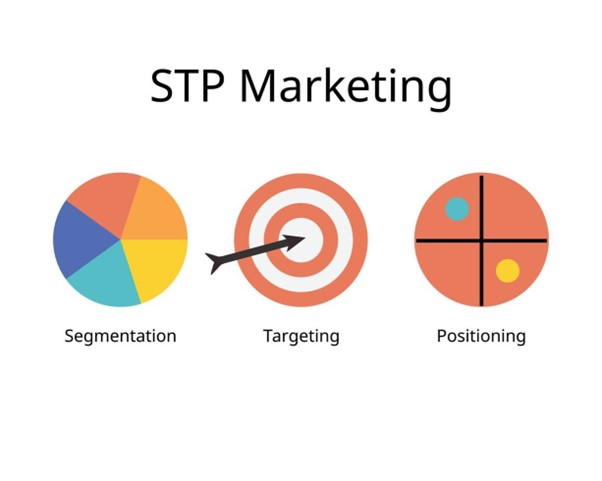 Výběr konkrétních segmentů, na které se firma zaměří s cílem efektivně je oslovit.
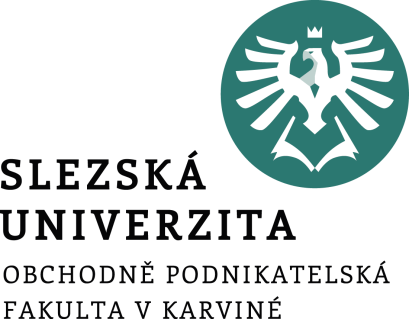 Positioning
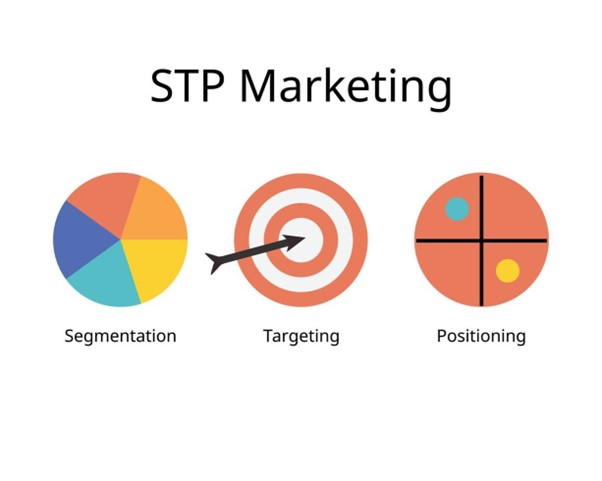 Jakým způsobem chceme, aby zákazník vnímal náš produkt/značku (ne vždy se to podaří).
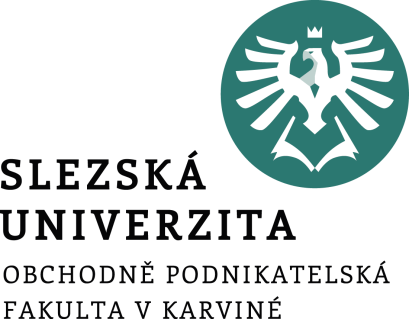 STP proces z pohledu začínající imaginární firmy na trhu B2B
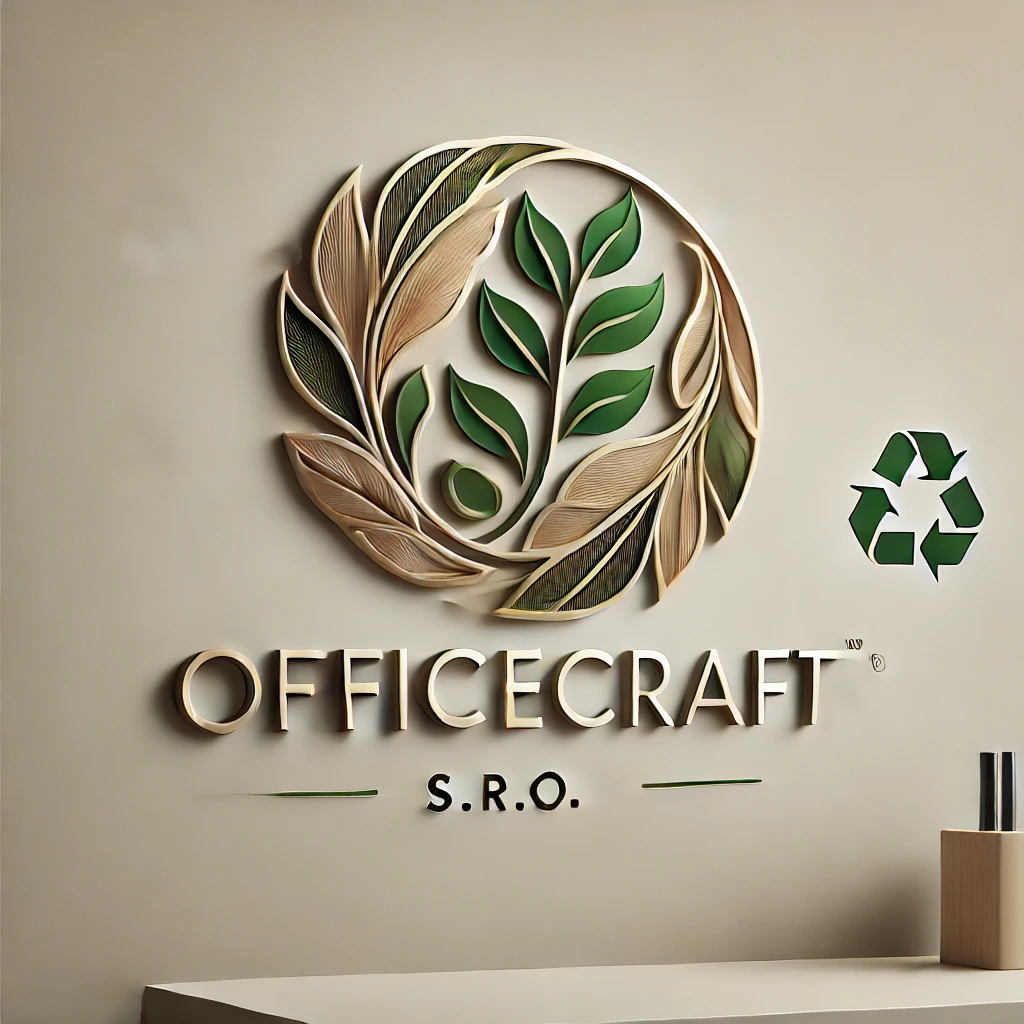 Firma: OfficeCraft s.r.o.
Produkt: Kancelářské interiéry na míru
Sídlo: Praha
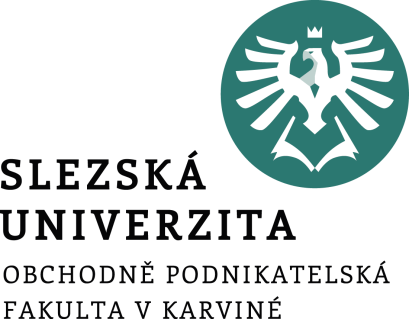 STP proces doporučuji začít dělat odzadu – positioningem
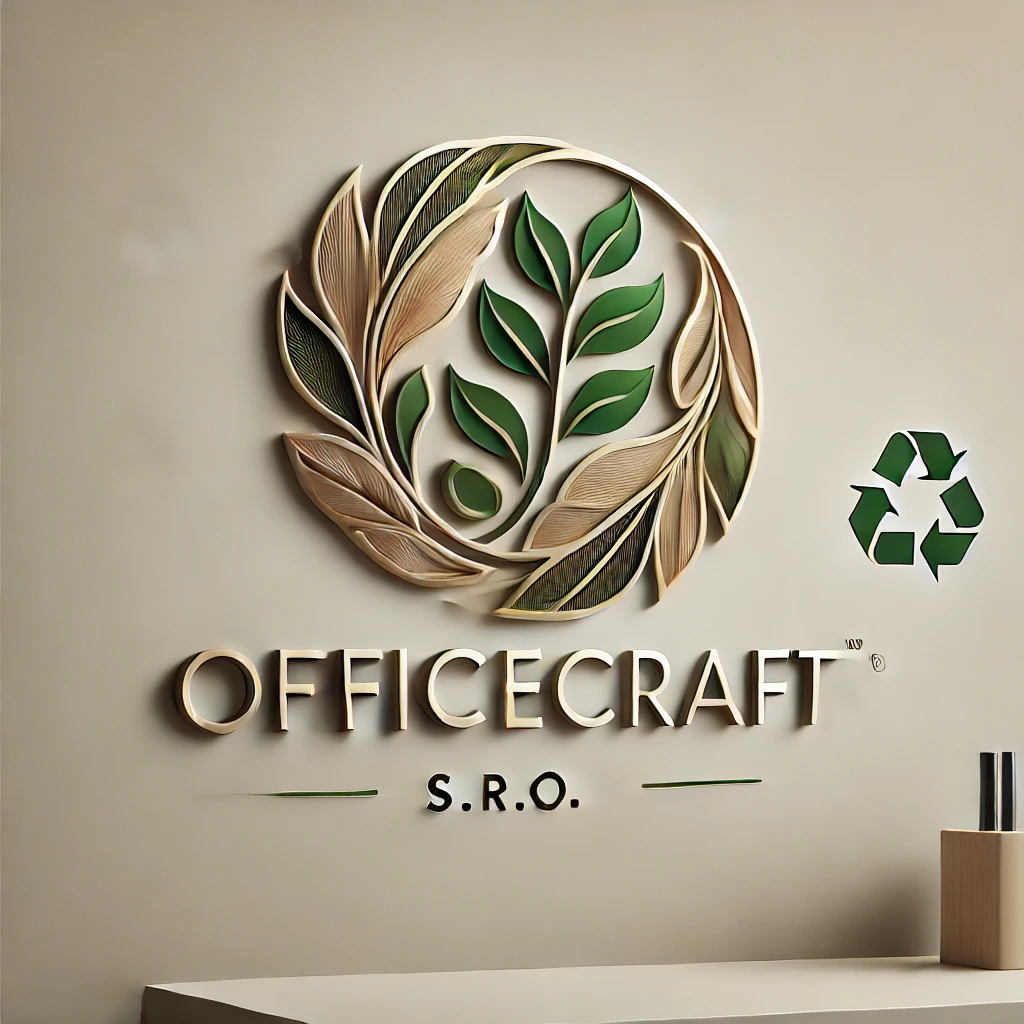 Je důležité si ujasnit, jakou značku a produkty chceme hned ze začátku dělat a podle toho přizpůsobit zaměření a zacílení na firmy, které budou s naší filozofií souznit.
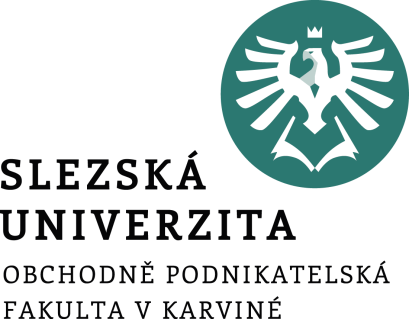 Positioning
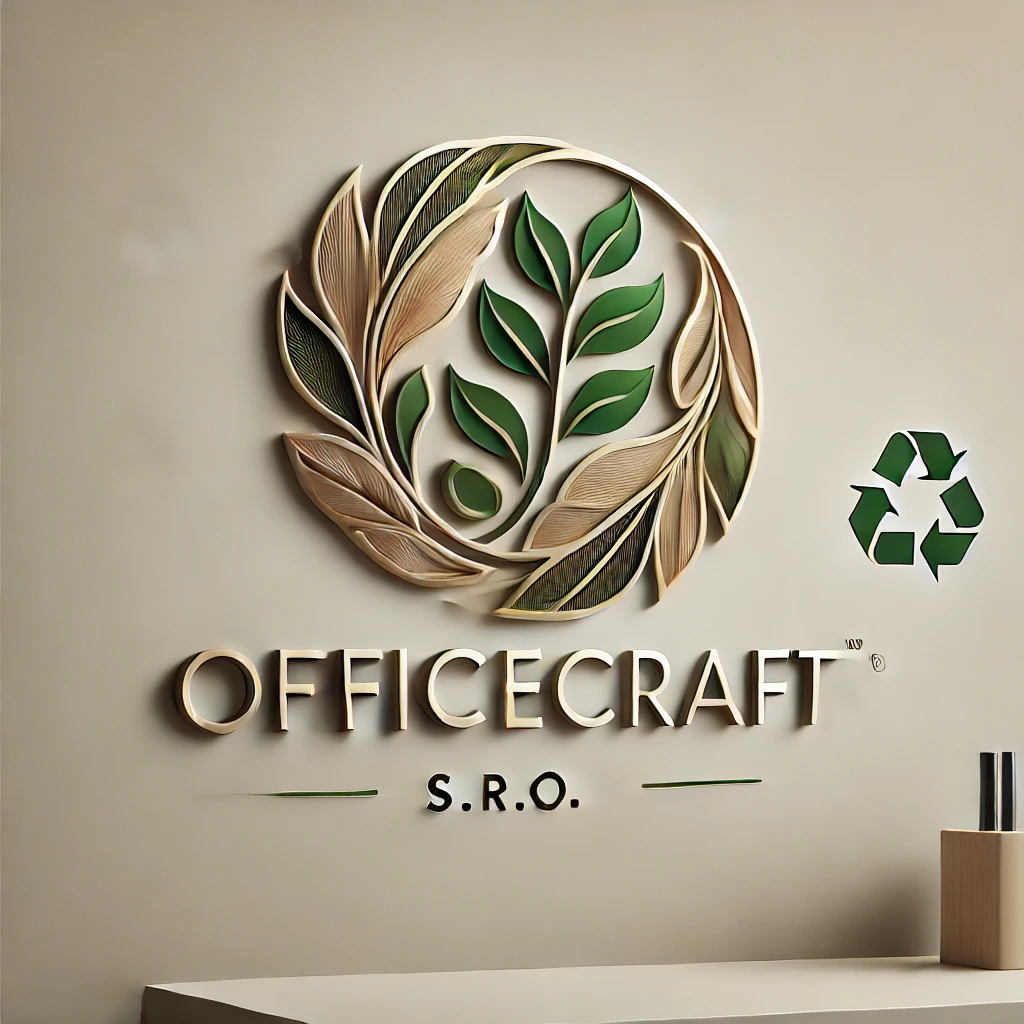 -  Jsme luxusní značka, která vyrábí špičkové kancelářské prostory.
Vše je z recyklovaných materiálů.
Ekologie je pro nás na prvním místě, vše děláme tak, abychom planetu zatížili co nejméně.
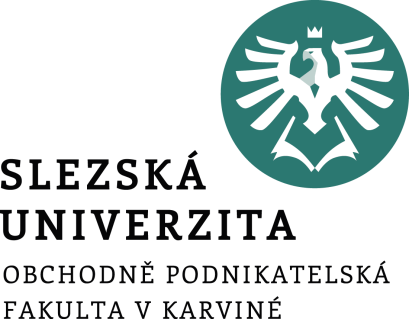 Segmentace
Firmy v městských oblastech, kde je více kancelářských prostorů
Centra hlavních měst, kde se nachází plno nových kancelářských budov, firmy tak budou chtít moderní interiéry
Střední a velké firmy – alespoň 50 zaměstnanců, které potřebují moderní prostory
Moderní startupy
Moderní / luxusní firmy  
Firmy v okolí střední Evropy
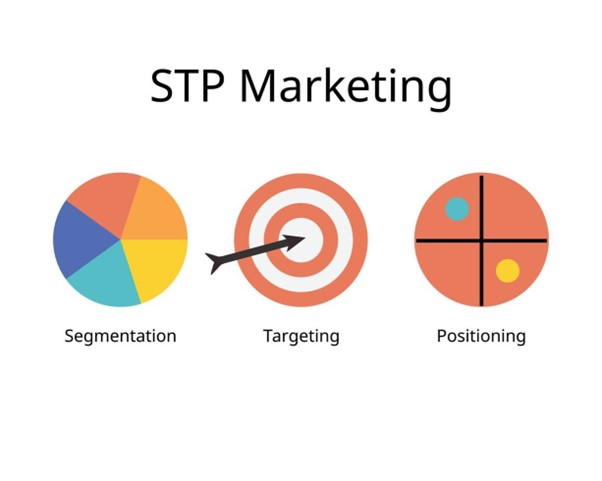 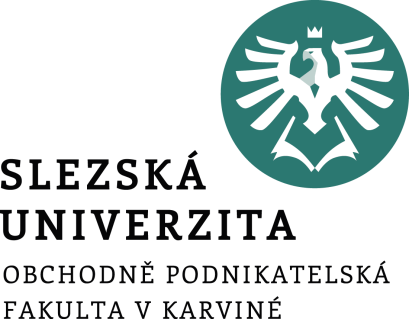 Targeting
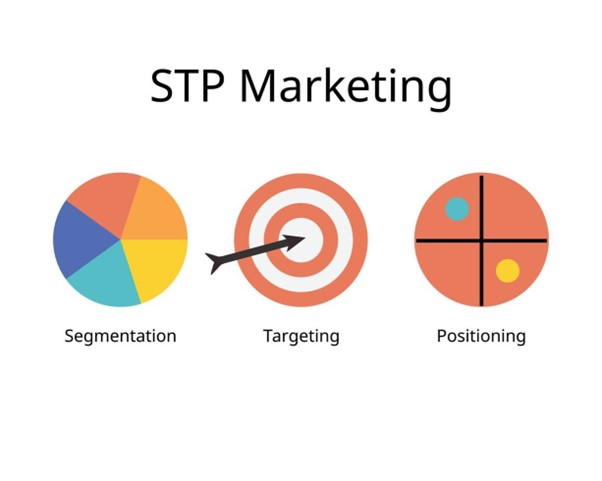 Zacílím na moderní firmy, které budou mít zájem o luxusní kancelářské prostory.
Firmy v centrech měst
Firmy, které chtějí posílit svou ekologickou image.
Kanály: LinkedIn, Eventy – veletrhy, firemní akce, PR – odborné časopisy, webovky, sociální sítě
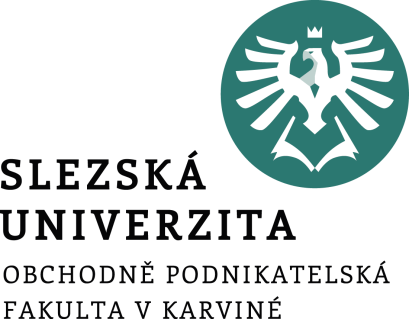 Úkol za body – MBA cvičení na segmentaci B2B trhu
2-3 studenti, 1-2 A4, do konce hodiny

1) Najděte segmentační kritéria.
2) Následně si vyberte 2 kritéria a podle nich vyberte segmenty na které budete cílit a proč. 
3) Na které segmenty cílit nebudete a proč?
4) Jak budete na tyto segmenty cílit a jaké komunikační kanály zvolíte?
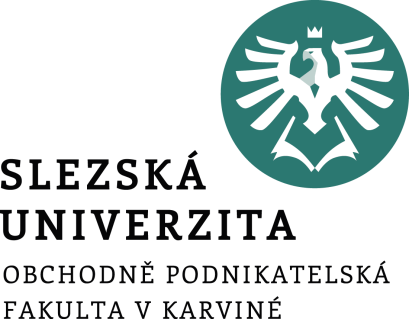 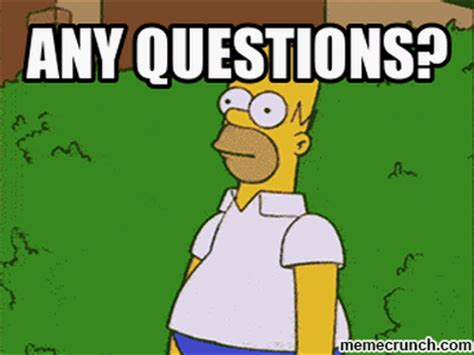 DOTAZY???
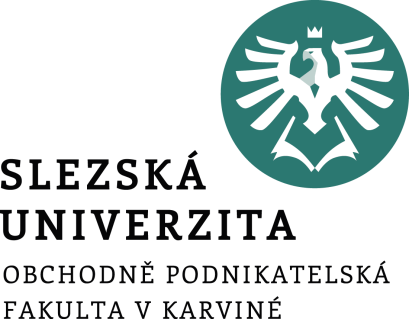 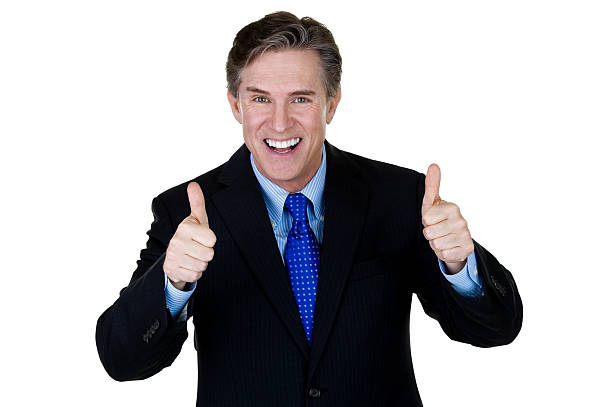 Děkuji za pozornost
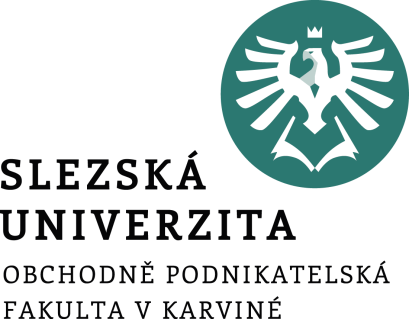